Работа с климатограммой(формирование  учебного  действия)
Данное пособие может быть использовано педагогами на уроках географии и при подготовке к ГИА
Составитель – Мосолова Надежда Викторовна, учитель географии МАОУ СОШ № 13
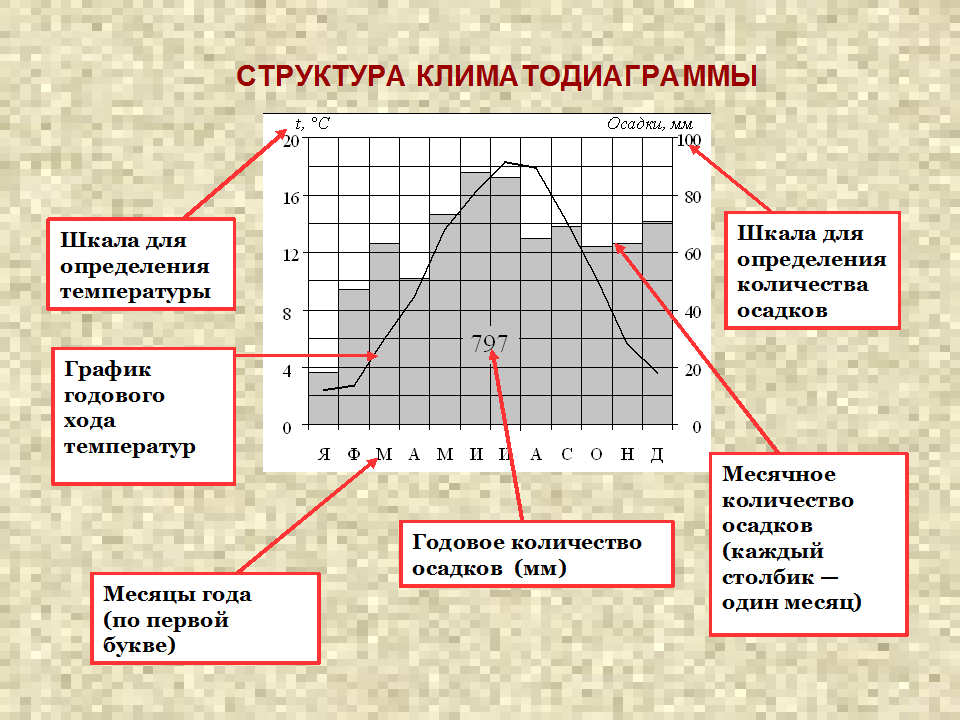 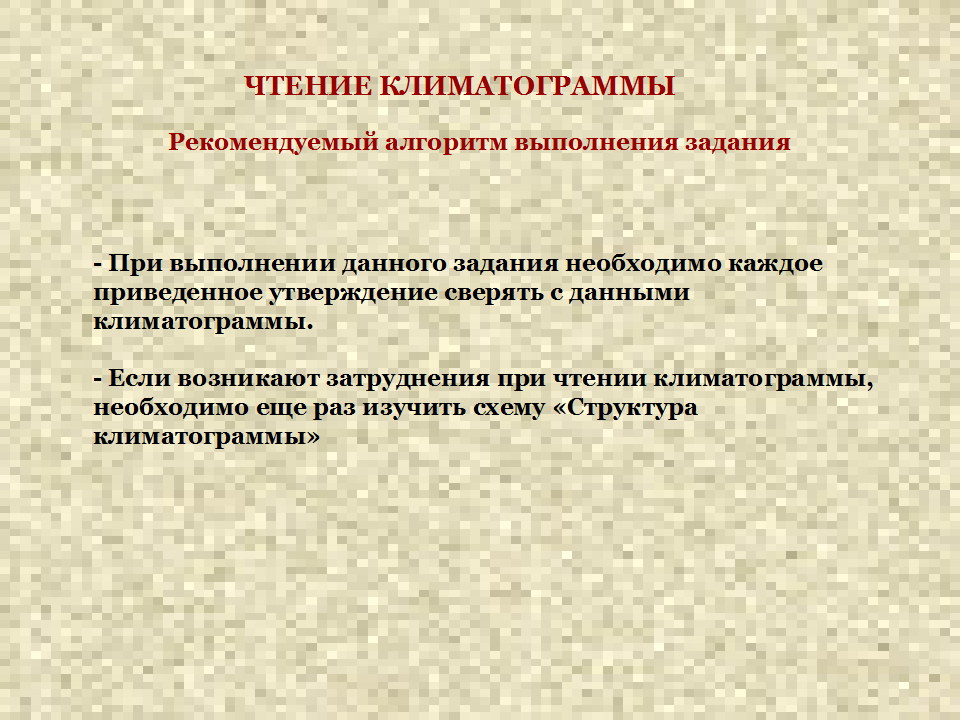 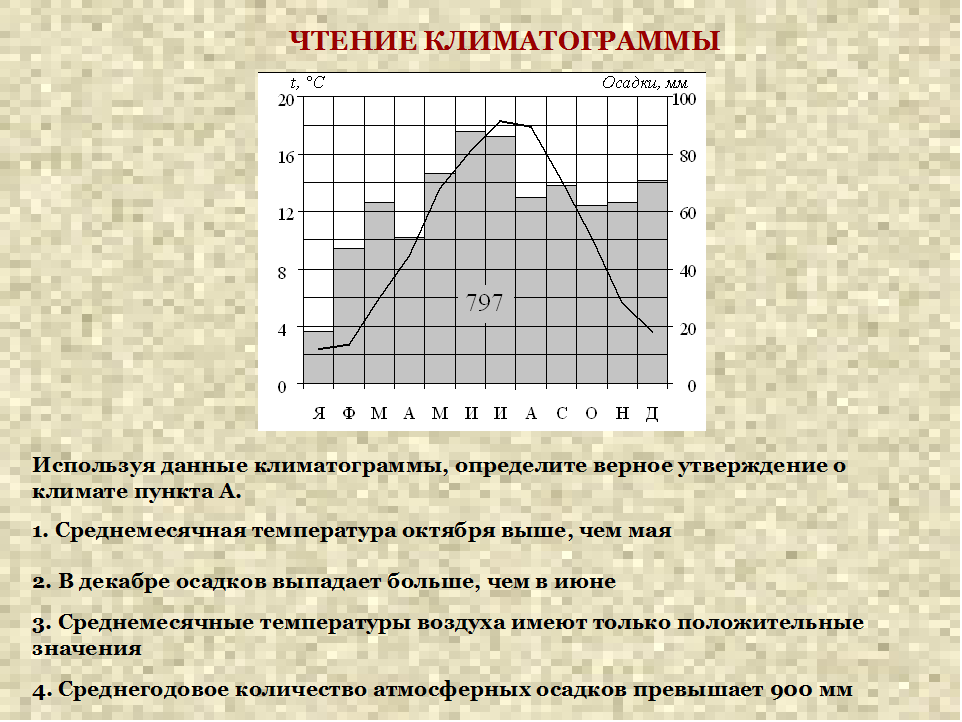 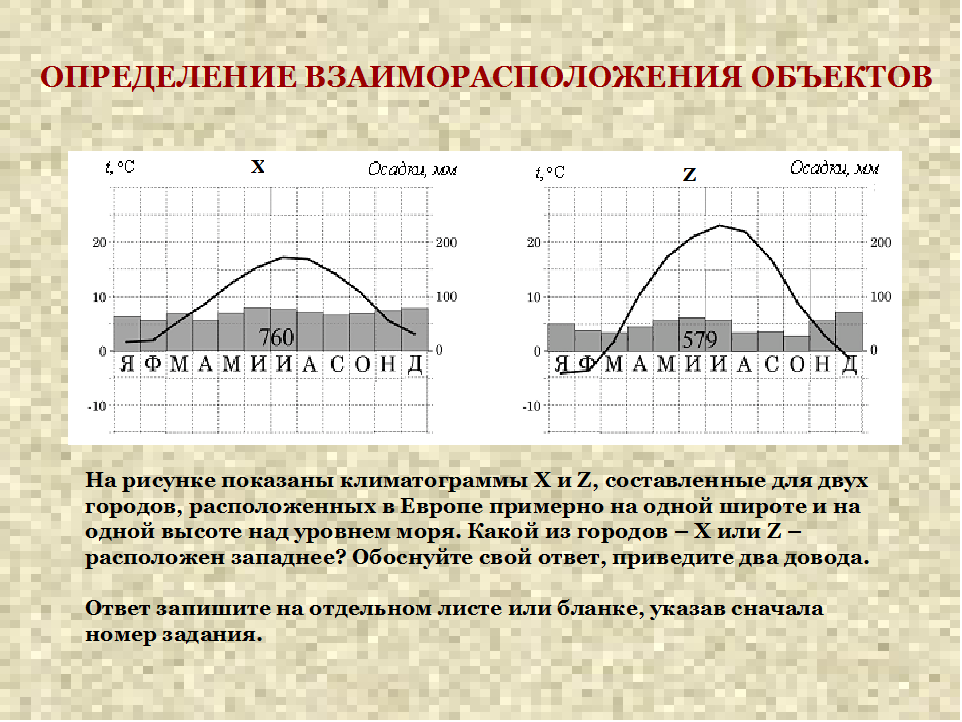 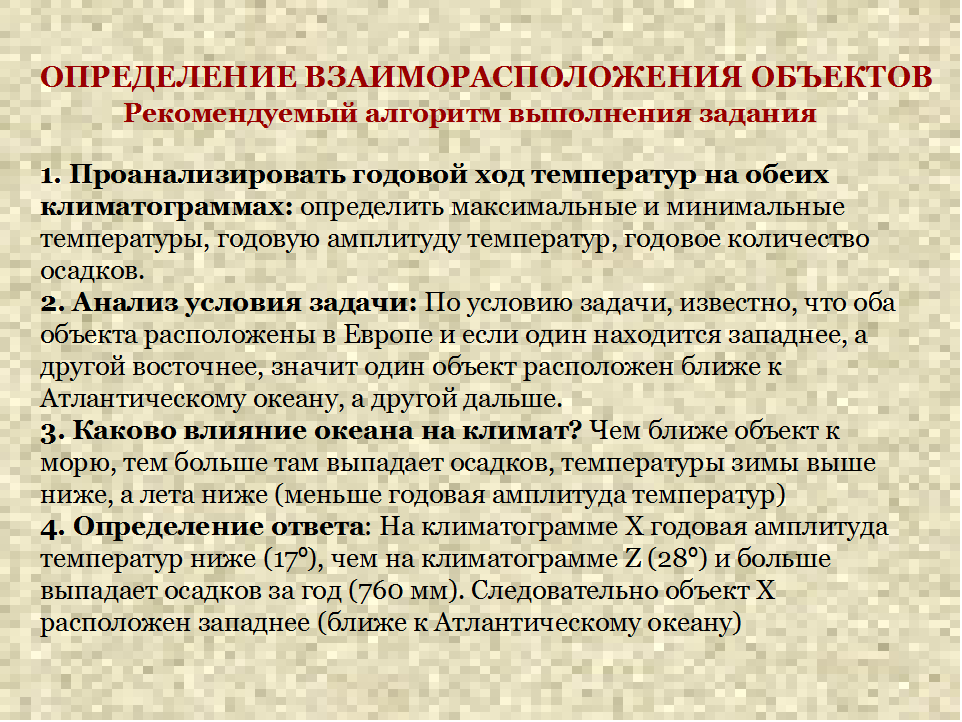 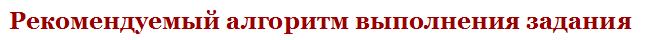 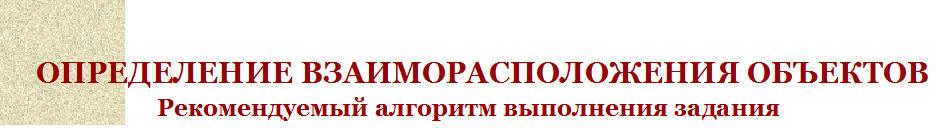 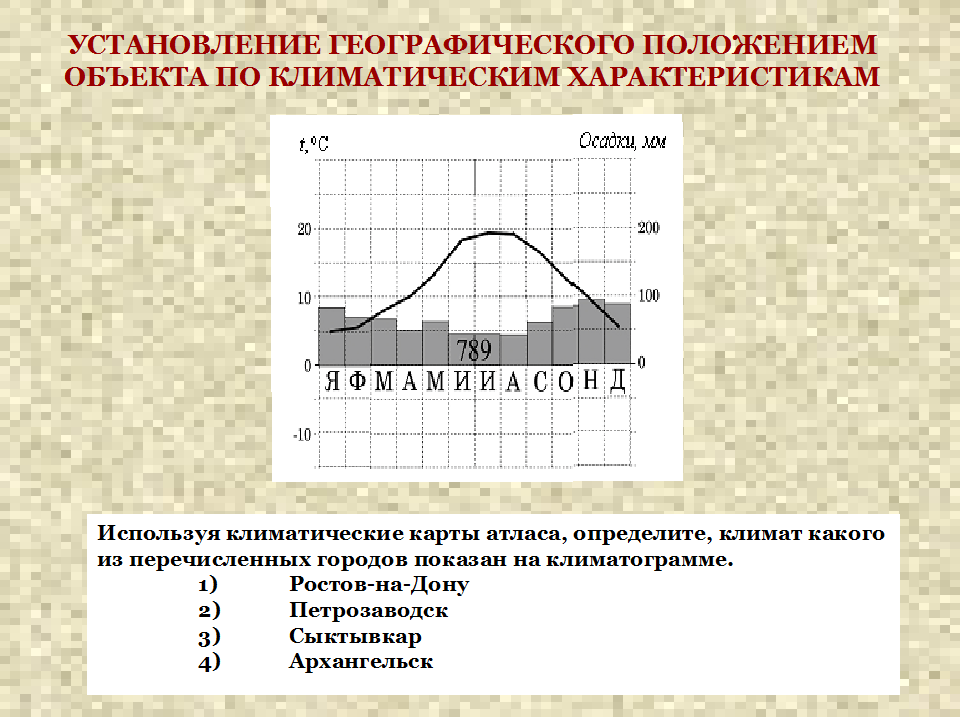 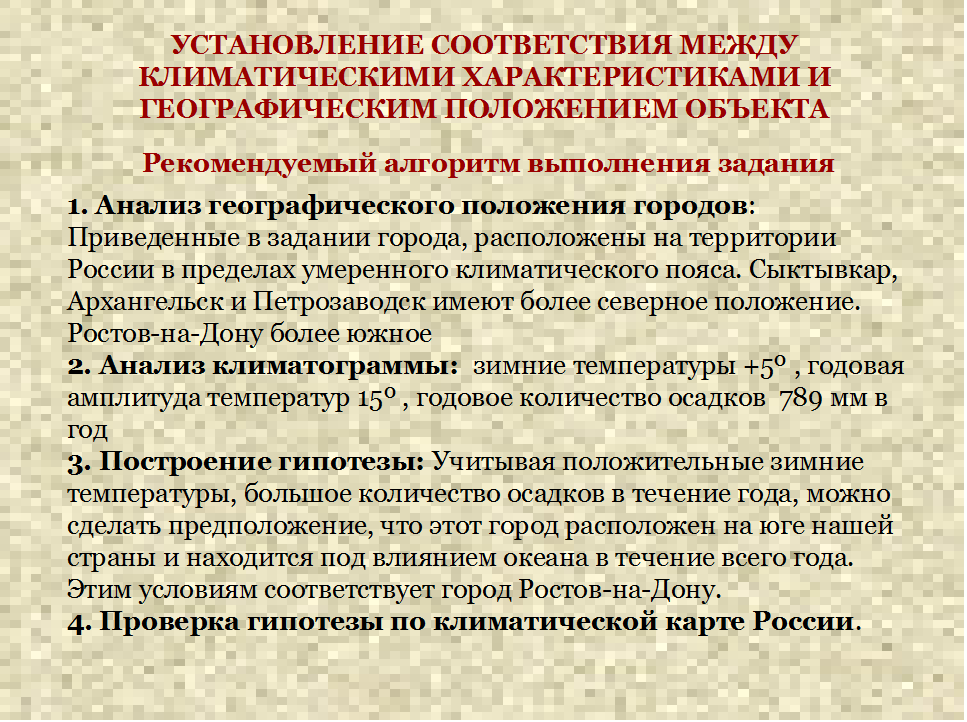 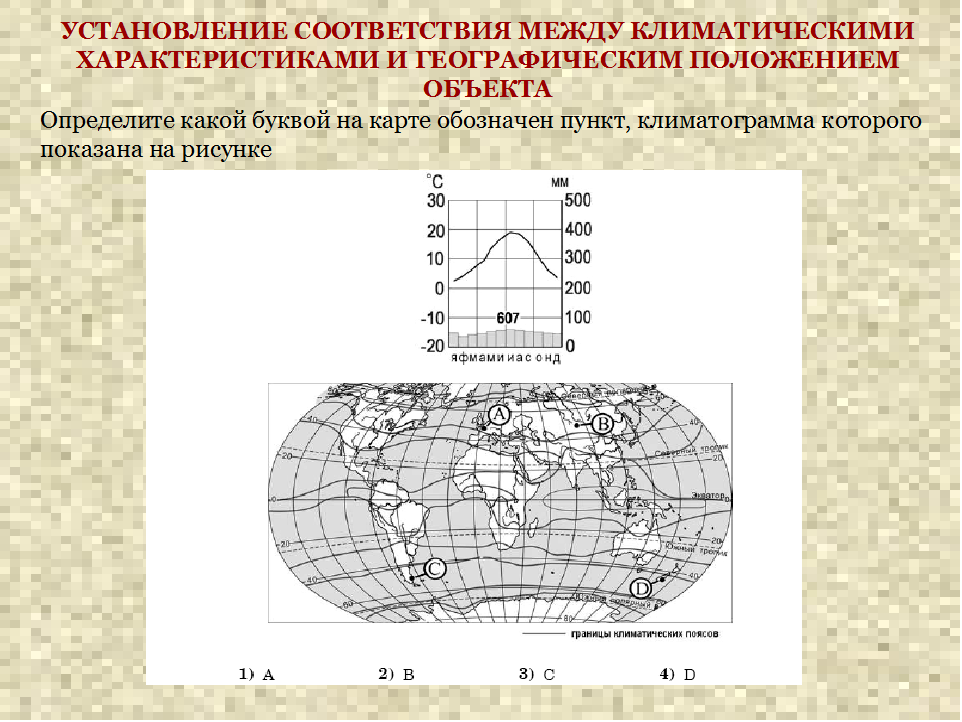 Установление соответствия между климатическими характеристиками и географическим положением объекта
Рекомендуемый алгоритм выполнения задания

В каком полушарии находится искомая точка?

Анализируем график годового хода температур: 
самые низкие температуры в январе, декабре, феврале, 
самые высокие в  июне, июле, августе. 
Следовательно, это – северное полушарие.
Точки C и D лежат в южном полушарии – они исключаются.
Установление соответствия между климатическими характеристиками и географическим положением объекта
2. Используя климатическую карту  в атласе 7 класса (или климатическую карту материка), определяем климатические характеристики  для точек А и В:
      
      А) зимние температуры выше нуля, летние +20-25, осадков 500-700 мм/год
      В) зимние температуры -20-22, летние +20-22, осадков 400-500 мм/год

        Вывод: 
      характеристики точки А более соответствуют климатограмме
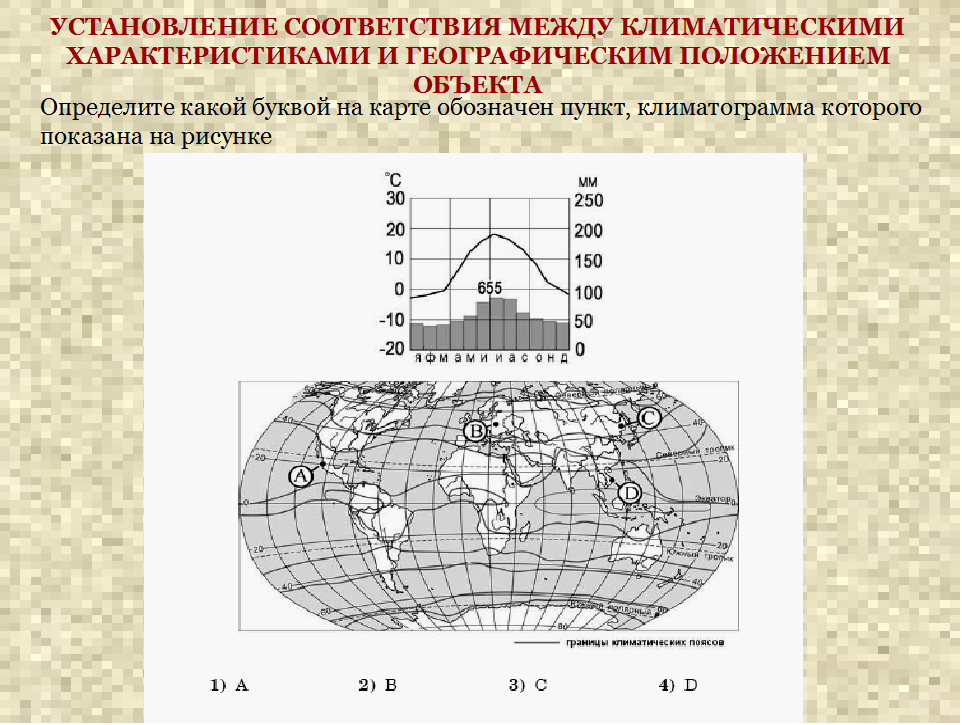